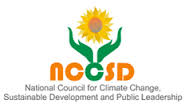 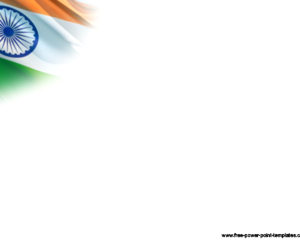 અમૃતકાળમાં કૃષિ:-
ભવિષ્યની ખેતી
Presented by
Dr. KIRIT  N. SHELAT, IAS (RTD)Executive ChairmanNational Council for Climate ChangeSustainable Development and Public Leadership (NCCSD)
અમૃતકાળમાં આત્મનિર્ભર
માનનીય વડાપ્રધાન શ્રી નરેન્દ્ર મોદીએ અમૃતકાલમાં હવામાનની વીપરીત અસરો હોવા છતાં ઝડપી કૃષિ વૃદ્ધિ માટે સામૂહિક રીતે ભેગા મળીને આગળ વધવા આહવાન કર્યુ છે: 
 બમણી આવક - દર પાંચ વર્ષ
આત્મનિર્ભરતા
ટકાઉ વિકાસ
 ગરીબી નાબૂદ કરો
તેમણે ઘણા પગલાં સૂચવ્યા છે - મહત્વપૂર્ણ છે:
• પ્રાકૃતિક ખેતી
•  શ્રી અન્ન
 કૌશલ્યનું પ્રદાન –અલ્પકૌશલ્ય – વૃદ્ધિ
ગ્રામીણ યુવાનો માટે સ્થાનિક સ્તરે માઇક્રો-એન્ટરપ્રાઇઝ
સોલાર – સુર્ય ઉર્જા 
પાણીનો વિવેકપૂર્ણ ઉપયોગ અને દરેક ટીપાનો સંગ્રહ
કુશળ ખેતી – પશુપાલન – મત્સય ઉધોગ
ગ્રામ્ય સ્તરે આવક ઉભી કરવા માટે તકો ઉપલબ્ધ કરાવી  
ભારતે જો ૨૦૪૭ માં વિકસિત રાષ્ટ્ર બનવાનો સંકલ્પ પરિપૂર્ણ કરવો હશે તો, કૃષિ જળ અને ઉર્જા સાથે જોડાઇને આત્મનિર્ભરતા મેળવવી જ પડશે
ગુજરાત
ગુજરાત વર્ષો સુધી અવારનવાર દુકાળગ્રસ્ત પ્રદેશ હતો. સૌરાષ્ટ્ર, કચ્છ અને ઉત્તર
ગુજરાતના વિસ્તારો કાયમી દુકાળગ્રસ્ત હતા.
માનનીય વડા પ્રધાનશ્રી જ્યારે મુખ્યમંત્રીશ્રી હતા ત્યારે તેમણે બે મહત્વના પગલાં લીધા.
(૧) મોટાપાયે લોક ભાગીદારીથી જ્ળ સંગ્રહ માટે ચેકડેમ - ૨ લાખથી વધુ. 
(૨) કૃષિ મહોત્સવ - ખેડૂતોને તેમના ગામમાં માર્ગદર્શન, જમીનની ફળદ્રુપતા અને યોજના પૃથકરણ આધારીત પાક પસંદ કરવાનું માર્ગદર્શન , દરેક ગામના ૧૫ ગરીબ ખેડૂતોને વિનામૂલ્યે ઇનપૂટ સહાય વગેરે.
આ પગલાંઓથી ગુજરાતના કૃષિ ઉત્પાદન વૃધ્ધી દર જે શુન્ય નજીક (૨૦૦૧-૨૦૦૨) હતો 
તે ૧૧ ટકા થઇ ગયો. ખેડૂતોએ તેમની આવક બે થી ત્રણ ઘણી પ્રાપ્ત કરી. આ અભિગમ 
રાષ્ટ્રીય કક્ષાએ અમલમાં મુકાય છે.
ગુજરાત
ગુજરાત કૃષિ, પશુપાલન, મત્સ્યોદ્યોગ અને બાગાયતમાં ખૂબ જ સારું પ્રદર્શન કરી રહ્યું છે. પ્રાકૃતિક ખેતી ક્ષેત્રે વિશિષ્ટ કામગીરી.
ગુજરાત કૃષિ વહીવટી તંત્ર સજાગ અને પ્રયતંશીલ છે. પશુ ધારકો અને માછીમારોને  માર્ગદર્શન અને સહાય અને કુદરતી આપત્તી માટે રાહતની સુદઢ વ્યવસ્થા અમલમાં છે.
ઘણા ખેડૂતો તેમની આવક બમણી કરી રહ્યા છે.
ડ્રીપ સિંચાઈ અપનાવવામાં આવી રહી છે.
નર્મદા કેનાલ ગામડાઓમાં ફેલાઈ છે જેનાથી બે થી ત્રણ પાક લેવા શક્ય બન્યા છે.
સોલાર રૂફ-ટોપ અને સોલાર પંપ લોકપ્રિય બની રહ્યા છે.
અમૃતકાલ માટેના લક્ષ્યો
બદલાતા હવામાનના પડકારો સામે વિજય મેળવવો 
દર પાંચ વર્ષે આવક બમણી કરવાનું ધ્યેય અમલમાં મુકવો 
ગરીબી દૂર કરવી
ઉત્પાદન અને ઉત્પાદકતા સતત વધારો આવકમાં સતત વધારો
ખોરાક અને પોષણ સુરક્ષા
કૃષિ પેદાશોની નિકાસ
 સ્થાનિક સ્તરના નાના-ઉદ્યોગ અને સ્થાનીકપ પ્રોસેસીંગ દ્વારા ગ્રામીણ સંપત્તિમાં વધારો
ફુગાવોમાં નિયંત્રણ લાવવો અને ઉપભોક્તાની માંગને પહોંચી વળવુ.  
મધ ઉત્પાદન, દરિયાઈ શેવાળ જેવા આવકના બહુવિધ સ્ત્રોતને નાના પશુપાલકો, ગરીબ ખેડૂતો અને અન્ય ગરીબો સુધી પહોંચડવી.
ઉપલબ્ધ પાણી અને ઉર્જા સંપત્તીનો કુશળ સંચાલન અને ઉપયોગ.
વર્તમાન પ્રવાહો: પડકારો
•  પ્રતિકૂળ તીવ્ર હવામાન ઘટનાઓ. ચક્રવાત, પૂર, ભારે એક દિવસના વરસાદ, અંતરાલમાં વરસાદનો વિલંબ,
    કમોસમી વરસાદ, ગરમી અને શીત લહેર, આંધી , તીડનો હુમલો , નવા જંતુઓ અને નવા રોગોનુ કૃષિ અને 
    પશુપાલન પર આક્ર્મણ, આ હજુ સતત વધવાની સંભાવના છે. આ સૌથી મોટા પડ્કારો છે.
•  તાપમાનમાં સતત વધારો કૃષિ અને પશુપાલનની ઉત્પાદકતા પર વીપરીત અસર કરી રહેલ છે. 
•  ખેતીનો વ્યવસાય જોખમી બની ગયો છે.
•  ખેડૂતો ખેતી છોડી દેવાનું પસંદ કરે છે
•  બિન-કૃષિ પ્રવૃત્તિઓમાં જબરદસ્ત વધારો હોવાથી ઉત્પાદક જમીનો માં ઘટાડો થયો છે અને ભાગીયા ખેડૂતોમાં 
   વધતા જાય છે. 
• બાંધકામ પ્રવૃતિમાં માટે મોટાભાગે શહેરી વિસ્તારોની બહારની જ્મીન ખરીદાઇ ગઇ છે જેથી ઉત્પાદન ઘટતું જાય     છે.
• તાપમાનમાં વધારો થવાને કારણે સિંચાઈના પાણી અને ઊર્જાની માંગમાં વધારો અને તે માટે સતત રજુઆતો 
   થાય છે. 
•  યુવા પેઢીને પશુપાલનનું સંચાલન પસંદ નથી જેમ કે દૂધ દોહવું કે છાણ ભેગું કરવું ખેતરમાં કામ કરવું ગમતું
  નથી.
•  ખેત મજૂરોની અછત વધતી જાય છે.
•  જમીનના આરોગ્ય અને પાણીની ગુણવત્તામાં બગાડ પાક ઉત્પાદક્તા પર અસર કરી રહેલ છે.
•  નબળું બજાર જોડાણ
 કુદરતી આપતીઓથી થતા નુકશાન માટે વારંવાર ખાસ સહાય આપવી પડે છે જેનુ બજેટ – નાણાંકીય જરૂરીયાત વધતી જાય છે.
પડકારો 
 ખેડૂતોના ત્રણ પ્રકાર છે:
 શ્રીમંત અને/અથવા પ્રગતિશીલ/શિક્ષિત ખેડૂતો.
 ગરીબ ખેડૂતો
 ભાગીયા
 મહીલા ખેડૂતો
 બે - ત્રણ પ્રકારના પશુ ધારકો:
 દૂધાળા પશુઓ ખેડૂતો માલિકો; તેવો ડેરી વ્યવ્સ્થા સાથે જોડાયેલા છે.
 નાના પશુપાલકો -ઘેટાં - બકરા - ડુક્કર જેવા અન્ય પ્રાણીઓના માલિકો અને 
 મરઘાં પાલન કરનાર.
 મહીલા ગરીબ ખેડૂતો, ભાગીયા અને નાના પશુ ધારકો પર ખાસ ધ્યાન આપવાની જરૂર
  છે.
પડકારો - ખારાશનો પ્રવેશ
દરિયાઈ સપાટીમાં સતત વધારો થવાને કારણે અને ભૂગર્ભમાં અને જમીન ઉપર - સમુદ્રના વિસ્તારોમાં - ખારાશના પ્રવેશને કારણે ભૂગર્ભ જળ સંસાધનો પર પણ પાયમાલી થઈ રહી છે – પાણી દૂષિત થઈ રહ્યુ છે. દરિયાઈ વિસ્તારોની નજીકના પાકની ઉત્પાદકતા ગંભીર રીતે પ્રભાવિત થાય છે. વધુ ચીંતાનો વિષ્ય એ છે કે આ ખારાશ હવે લગભગ બધા વિસ્તારોમાં પ્રસરી રહી છે.  જેની ભવિષ્યમાં ઉત્પાદકતા પર ગંભીર અસર પડશે.
ગરીબી 
• વર્તમાન યોજનાઓનો ખૂબ સારી રીતે અમલ - પરંતુ એકજ પ્રકારની  જમીન અને પાણી 
    ધરાવતા એક જ ગામમાં, એક ખેડૂત નફો કરે છે બીજા કેટલાક ખેડૂતો ગરીબ રહે છે.
• ગરીબ ખેડૂતો અને ગરીબ ભરવાડોને ઓળખવા જરૂરી અને ગ્રામ્ય સ્તરે અલગ-અલગ
  વ્યૂહરચના અને વ્યક્તીગત સંપર્કની જરૂર છે. તેઓ વિકાસની પ્રક્રિયાના લાભોથી વંચિત છે.
• ગરીબી દૂર કરવા માટે - સૌ પ્રથમ તેમની જરૂરિયાતો – નબળાઇ સમજી અને મદદ આપવી
  જરૂરી છે સાથે સતત દેખરેખ રાખવાની જરૂર છે.
• તેઓને પોસાય તેવી ટેક્નોલોજી આપવાની જરૂર છે. આવકના બહુવિધ સ્ત્રોત ઉપલબ્ધ
  કરવાની જરૂર છે. ખાસ કરીને મહીલાઓ હવે ખેતીનુંબહુવીધ કામ કરે છે. તેમને તાલીમ
 આપવી જરૂરી છે. કુટુંબના યુવાન સભ્યો બહુવિધ કૌશલ્ય આપવાની જરૂર છે. આ માટે 
   તાલુકા કક્ષાએ ગામવાર આયોજન કરી તેનો અમલ કરાવો   જરૂરી છે.
આવક વધારવાના સુચનો : 
નવા ખેતીલાયક વિસ્તારો
•  ગુજરાતમાં છેલ્લા બે દાયકામાં હવામાનના બદલાવ જોવા મળ્યા છે. સૌરાષ્ટ્ર, કચ્છ અને
 ઉત્તર ગુજરાતના અગાઉના દુષ્કાળગ્રસ્ત વિસ્તારો હરિયાળા બની ગયા છે–જેમાં સારો વરસાદ
 વરસી રહેલા વિસ્તારોમાં રણ વિસ્તારોનો પણ આમાં સમાવેશ થાય છે.
•  આનાથી રણના કેટલાક વિસ્તારો નવા ખેતીલાયક વિસ્તારો બની રહ્યા છે. આ વિસ્તારોનો
  ઉપયોગ ઘાસ, ઘાસચારાના વૃક્ષો અને ખારાશ પચાવી શકે તેવા ખજૂર, સુબાબુલ, આવળ 
  વગેરે ઉછેરી શકાય તેમ છે.
 એક વિશાળ પશુધનના અર્થતંત્રને આ દ્વારા સર્જન કરી શકાય તેમ છે. આ વિસ્તારોમાં
  સોલાર ડિસેલિનેશન પ્લાન્ટ દ્વારા પીવાનું પાણી પૂરું પાડી શકાય છે. 
 આવી અર્થવ્યવસ્થા વિશાળ રોજગાર, આવક અને સીએનજી ગેસ અને છાણનું પ્રદાન કરશે 
  જેનો ઉપયોગ જમીનની ફળદ્રુપતા પુનઃસ્થાપિત કરવા માટે કરી શકાય છે. આ આવક 
  વધારવા માટે સૌથી અગત્યનું સૂચન છે.
 નવા વિસ્તારો ઓળખવાની કામગીરી બેસાગ- ભાસ્કરાચાર્ય સંસ્થાને આપી શકાય.
આવક વધારવાનાં સૂચનો:

ખેડૂતોનું નુકશાન અટકાવો:
પરીવાહનથી નુકશાન: ખેતરથી બજાર સુધી પહોંચવામાં અંદાજીત નુકશાન લગભગ ૨૫ થી ૪૦% છે.
ઓછા ભાવે વેચાણ : ગરીબ ખેડૂતો તેમની પેદાશો MSP કેન્દ્ર સુધી લઇ જવાની સ્થિતિમાં નથી. તેથી ઓછ ભાવે સ્થાનિક વેચાણ કરે છે.અંદાજીત ૧૦ થી ૧૫ ટકા ઓછા ભાવે વેચાણ થાય છે. 
MSP કેન્દ્ર ગ્રામ્ય સ્તરેથી ઉત્પાદન એકત્રીત કરી શકે છે જેમ કે દૂધ ઉત્પાદક સંઘ દૂધનાં સંગ્રહ માટે કરે છે. તે જ રીતે આ વ્યવસ્થા ગોઠવી શકાય તેમ છે. આમ કરવાથી ગરીબ ખેડૂતોનોની આવકમાં ૨૦ ટકા વધારો શક્ય છે.    
બનાવટી ઇનપૂટ – ગ્રાહક બાબતોના વિભાગના એક અભ્યાસ મુજબ– ૫૦% થી વધુ બીજ નકલી છે અને તે જ રીતે નકલી મિશ્ર ખાતરો અને જંતુનાશકો દવાઓ વેચાય છે. નકલી ઇનપૂટ કૃષિ ઉત્પાદન પર વેપરીત અસર કરે છે. તેના ઉત્પાદકો અને વિતરકોને સખત સજા કરવાની જરૂર છે ખેડૂતોને જાગૃત કરવાની પણ જરૂર છે કે તેઓ કોઇ પણ બીન પ્રમાણીત ખાતર, દવાઓ કે બીયારણ ન ખરીદે.
જમીનમાં વધતી ખારાશ પર નિયંત્રણ:

 દરીયા કાંઠાના વિસ્તારો : ખારાશના વિસ્તરણનો સામનો કરો.
 ખારાશ પ્રવેશ અટકાવવામાં નિયંત્રણ કરવું. મોટા ડેમ/ દિવાલ કરવા જરૂરી છે. 
 દરીયા કિનારે મેનગૃહ અને વાંસનુ વાવેતર શક્ય છે. વાંસ સારુ વાળતર આપે છે.
 દરીયા વિસ્તાર અને અન્ય વિસ્તારો જ્યાં જમીનમાં ખારાશનું પ્રમાણ વધ્યુ છે અને 
  દૂસિત થયુ છે ત્યાં વૈજ્ઞાનિકો પાક- અને પાણીના ઉપયોગ માટે સતત પરીક્ષણ
  કરીને માર્ગદર્શન આપવું જરૂરી છે. 
 ખારાશ વધતા વિસ્તારોનું સતત પરીક્ષણ કરવું જરૂરી છે. ભાસ્કરાચાર્ય સંસ્થાને આ 
 કામ સોંપી શકાય.
આવક વધારવાના સુચનો : 

                                    ગ્રામ્ય સ્તરે સંપતિ બનાવો :

આ મહત્વનું ગ્રામકક્ષાએ લેવાનું પગલું છે.
 જુદા જુદા પ્રકારના મિની – પ્લાન્ટસ ઉપલબ્ધ છે. કેટલાક પહેલેથી ઉપયોગ હેઠળ છે. પરંતુ તે બધી 
  જગ્યાએ પહોચ્યા નથી તેની ઉપલબ્ધી-ઉપયોગ વિશે માહીતી નથી. બેંકો આ માટે ઝડપથી લોન આપતું 
  નથી.
 સુક્ષ્મ અને એક-બે વ્યક્તિના એકમોનું નિર્માણ શક્ય છે. ગ્રામ્ય સ્તરે મૂલ્યવર્ધન અને આવક ઉભી થશે. 
 કુટીર ઉદ્યોગ વિભાગ બેન્કેબલ યોજનાઓ તૈયાર કરે. નાબાર્ડની મંજૂરી મેળવી બેન્કોને તે મંજૂર કરવા 
  અનુરોધ કરવો. અને તે અંગે દર મહીને જીલ્લા સમિતીમા સમીક્ષા થાય તે જરૂરી છે.  
 નવા શહેરી કેન્દ્રોમાં આવક વધારવા તકો છે જેમ કે બાગકામ,સફાઇ, ઔદ્યોગીક એકમોમાં ટિફીન સેવાઓ 
  પ્રદાન કરવી વગેરે. 
 ટૂલ બેંક – જેમા ટ્રેક્ટર- રોટાવેટર, ડ્રોન વગેરે સેવા આપી શકાય. 
 આપણા ગામોમાં થ્રી-ફેસ વિજળીનો ૨૪ કલાક ઉપલબ્ધ છે. સ્થાનિક પ્રક્રિયા દરેક ગ્રામ્ય સ્તરે શક્ય છે તે 
  સંપતિ ઉત્પન્ન કરશે. આથી પરિવહન ખર્ચ અને બગાડમાં ઘટાડો થશે. આ સ્થાનિક રોજગારી સાથે 
  ખેડૂતોની આવકમાં સતત વધારો કરશે.
આવક વધારવાના સુચનો : 
                                     કાર્બન ક્રેડિટ

 • ગુજરાતમાં જંગી બાગાયતી વૃદ્ધિ છે.
• ફળના ઝાડ કાર્બન ક્રેડિટ માટે હકદાર છે.
• પર્યાવરણ મંત્રાલયે "ગ્રીન ક્રેડિટ" માટે ભંડોળ સાથે અલગ સેલની સ્થાપના કરી છે જેમાં 
  ટકાઉ કૃષિનો સમાવેશ થાય છે.
• કાર્બન ક્રેડિટ મેળવવા માટે અરજીને પ્રોત્સાહન આપવાની જરૂર છે. તેનાથી ખેડૂતોને
  આવકનો વધારાનો સ્ત્રોત મળશે.
 નિયામકશ્રી - બાગાયત ખેડૂતો/ઉત્પાદકોના સંગઠનને અરજી કરવા માટે જવાબદાર 
  બનાવવા જોઇએ. દરેક તાલુકાવાર આ પ્રકારની અરજી કરી નાણાંકીય સહાય પ્રાપ્ત કરી 
  શકાય. 
  આ ખેડૂતોની આવકમાં વધારો કરશે- પાક નીશ્ફળ જાયતો પણ કાર્બન ક્રેડીટ એક કાયમી  
   ધોરણે આવક આપી શકે તેમ છે.
સંકલિત સંશોધન અને વિકાસ કેન્દ્રો
 કૃષિ સંશોધન કેન્દ્રોનું પુનર્ગઠન.:
• હાલમાં કૃષિ યુનિવર્સિટીઓના 60 થી વધુ કેન્દ્રો અને ICARના લગભગ ચાર અને અન્ય ખાનગી ઉદ્યોગોના 
  સંશોધન કેન્દ્રો છે.
• હાલમાં કેન્દ્રોમાં સંશોધન વાવણીથી ઉછેર સુધીની પ્રક્રિયા મર્યાદીત છે. પરંતુ આ તમામ કેન્દ્રોમાં પ્રથમ 
  ઉપલબ્ધ તમામ નવીન ટેકનોલોજીનો ઉપયોગ ફરજીયાત કરવો જોઇએ અને તેમને સ્વનિર્ભર થવા માટે 
  જવાબદાર બનાવા જોઇએ.
 સોઇલ હેલ્થ અને ભેજ વિશ્લેષણનો ઉપયોગ- પાણી વિશ્લેષણ આધારીત સંશોધન અને
  ભલામણ.
 ટપક સિંચાઇ અને ભેજ મીટરનો ઉપયોગ 
 સૌર ઉર્જાનો ઉપયોગ – રૂફ ટોપ, પમ્પિંગ. આ ઉપરાંત આ કેન્દ્રો દરેક પાકો જેનુ સંશોધન કરે છે તેના પર પૂર્ણ સંશોધ કરવાની જરૂર છે. જેમા ડાળખા, થડ, પાંદડાના વિશીષ્ટ ઉપયોગ  કરી ખેડૂતો સુધી પુરો પાડે. 
 ફળ, અનાજ, બીજ પ્રોસેસીંગ વ્યવસ્થા અને નાના એકમોનુ નિદર્શન કરે.
 પેદાશોનો બગાડ ના થાય તેવા સંગ્રહ- વર્ગીકરણ –પેકેજીંગ અને પરીવહન માટે નીદર્શન અને માર્ગદર્શન આપે.
 બજારની સ્થિતિની  ખેડૂતોને જાણ કરે. 
 આ તમામ બાબતો આવરી લઇ સર્વગ્રાહી સંશોધ કેન્દ્રો બનાવવા જરૂરી છે.આ માટે કૃષિ યુનિવર્સીટીઓમાં પુન:ગઠન જરૂરી છે.
આવક વધારવાના સુચનો : 

 હવામાનને લગતી સેવાઓ 

 હવામાનની આગાહી સાથે માર્ગદર્શન ખેડૂતોને નીયમીત આપવાથી નુકશાન અટકે - ખેડૂતો 
  તેમની આવક જાળવી રાખી શકે છે. -શ્રોફ સંસ્થાઓ આ સફળ રીતે અમલમાં મુકી શકે છે. 
 આથી ટકાઉપણાની ચાવી એ આખા વર્ષ દરમિયાન કૃષિ, પશુપાલન અને મત્સ્યઉદ્યોગને 
  હવામાન આગાહી -પાક વ્યવસ્થાની સલાહ આપવી જરૂરી છે. તે માત્ર ચોમાસા પૂરતી 
  મર્યાદીત રાખવાની નથી.  
 આ દર મહિને આપવાની જરૂર છે - તે માત્ર પ્રતિકૂળ ઘટનાઓ માટે જ નહીં, પરંતુ 
  સામાન્ય સમય માટે પણ એટલી જ જરૂરી છે. 
 કૃષિ યુનિવર્સીટીઓને આ માટે જવાબદાર બનાવવી જોઇએ. KVK આને પહોંચાડી શકે છે. 
 આ તાલુકાવાર હોવી જોઇએ.  એગ્રોમેટ પુના – તાલુકાવાર માહિતી ઉપલબ્ધ કરે છે.
કાયમી ધોરણ આવક વધારવાના સુચનો : 
દરિયાઇ શેવાળ 

આ ભરોસાપાત્ર આવકનો સ્ત્રોત છે. દરિયાના પાણીમાં ઉગે છે, ખાતર કે દવાની જરૂર નથી, વરસાદ પર આધારિત નથી, એક વ્યાપક કાર્ય યોજનાની જરૂર છે.– ઓળખના ક્ષેત્રો, ગુણવત્તા યુક્ત બીજ, જાગૃતિ કાર્યક્રમો, પ્રાપ્તિ અને પ્રક્રિયા અને માર્કેટિંગ માટે જાહેર ખાનગી ભાગીદારી. ભારત સરકાર તાજેતરમાં કોરીક્રીક માટે સી-વીડ પાર્કને મંજૂરી આપી છે.
દરીયા વિસ્તારના ગરીબ ખેડૂતઓ અને માછીમરો માટે આ એક અગત્યનુ આવક વધારવાનું સાધન બની શકે છે.
કાયમી ધોરણે આવક વધારવાની રીતો
સૌર ઉર્જા- આવકનું મહત્વનુ સાધન
ઉર્જા: સૌર રૂફ ટોપ અને સોલાર પંપ બંને યોજનાઓ ખેડૂતો માટે ઉપલબ્ધ છે. ખેડૂતો વધારાની ઊર્જા વીજળી બોર્ડને વેચી શકે છે. 
જો આ અમલમાં બધા ખેડૂતો માટે આવે તો તેમને દિવસે વીજળી મળે,વધારની ઉત્પાદન કરેલી ઉર્જા વીજળીબોર્ડ વેચી કાયમી આવકનું સાધન પ્રાપ્ત કરી શકે. અત્યારે આ યોજના માર્યાદિત રીતે અમલમાં છે.
આ સૌથી મહત્વ પૂર્ણ ભલામણ છે. ખેડૂત વધારાની ઉર્જા ઉત્ત્પન્ન કરે છે – પરંતુ તેઓ ગ્રીડ જોડાયેલ નથી, તેથી વેચીને આવક પ્રાપ્ત કરી શકતા નથી આનો અસરકારક અમલ તેમને કાયમી આવક આપશે. – પછી ભલે વરસાદ મોડો આવે કે ઓછો આવે.  
આ મુખ્ય ભલામણ છે. – કારણ કે આનાથી પાવર હાઉસ દ્વારા મળતી વિજળીની જરૂરિયાતનો ઘટાડો થશે. પર્યાવરણ ક્ષેત્રે આ એક મહત્વની સિદ્ધિ થશે. આ કાર્યક્રમો માટે જિલ્લા કક્ષાએ અધિકારીશ્રીને આ જવાબદારી આપવી જોઈએ. વાસ્તવમાં જિલ્લા કક્ષાએ કોઈ વિભાગમાં આ જવાબદારી બનતી નથી. ગ્રામ પંચાયત અને તાલુકા પંચાયતને સાથે રાખીને સ્થળ પર માર્ગદર્શન આપવાની જવાબદારી આપવી જોઇએ.
કાયમી ધોરણે આવક વધારવાના સૂચનો :                 
                              સિંચાઈ
આ સૌથી મહત્વનું સુચન -
દરેક ગામમાં  સિંચાઈ વ્યવસ્થા તળાવો, ચેકડેમ અને ઘણી જગ્યાએ નહેર વ્યવસ્થાથી ઉપલબ્ધ છે. પરંતુ આ માટે હાલ કોઇ જવાબદાર નથી તેમજ ગ્રામ પંચાયતને આ માટે જવાબદાર બનાવી શકાય.  દરેક ખેડૂતને નહેર સિંચાઈ સાથે જોડો - પરંતુ પાઈપથી પાણી પુરવઠો ગામને પહોંચાડૉ અને ખેડૂતોને ડ્રીપ સિંચાઇ પધ્ધતિનો ઉપ્યોગ કરવા જણાવો. 
 નર્મદા નિગમે 18 લાખ હેક્ટર જમીન ને પાણી પુરુ પાડી શકે તેમ છે. પણ તેનો સંપુર્ણ ઉપયોગ થયો નથી. જો આ થાય તો તેનાથી 18 લાખ ખેડૂતોની આવક ત્રણ ગણી થઈ શકે છે. વધુ ડેમની ઉંચાઇ વધારી આ વિસ્તાર ૩૦ લાખ હેકટ જેટલો છે. આમ કરવાથી ૭૦% ખેડૂતો 2-3 પાક લઇ શકશે. તેમની આવક બે થી ત્રણ ઘણી થૈ શકે તેમ છે.
 પૂરની સંભાવનાવાળા વિસ્તારોમાં ખેતરોમાં ટ્રેંચ અને તમામ [રકારના રસ્તાઓ સાથે પાણી નિકાલની વ્યવ્સ્થા જરૂરી છે.
 મોટા અને મધ્યમ બંધ- નહેર સિંચાઈ વહીવટ્ની પુનઃરચના કરવી જોઇએ.  ગુજરાતે ઉર્જા ક્ષેત્રમાં વિકેન્દ્રીકરણની શરૂઆત કરી છે. ટ્રાન્સમિશન અને ઉત્પાદનને અલગ-અલગ કરવામાં આવેલ છે. અને બગાડ પર નિયંત્રણ આપેલ છે. તેવી જ રીતે સિંચાઈ વ્યવસ્થાપન વ્યવસ્થામાં પણ ફેરફાર કરવાની જરૂર છે. બંધો અને નહેરોના વ્યવસ્થાપનને અલગ કરીને મોનિટર કરવાની જરૂર છે. અને ઉપલબ્ધ કરેલ પાણીનો હિસાબ અને ઘટ દૂર કરવાની જવાબદારી આપવી જરૂરી છે.
ઉદ્યોગો અને ખેડૂતોને ચોક્કસ સમયે પ્રમાણસર પાણી પહોંચાડ્વાની જરૂર છે. આડેધડ પાણી આપવાથી પાણીનો વ્યય વધે છે. ઉપ્લબ્ધ પાણી માંથે ૫૦% પાણી નો વ્યય્ બાષ્પીભવન થી થાય છે. કેનાલ પર સોલર પેનાલ લગાવાથી આ બંધ થઇ શકે. ખાનગી સંસ્થાઓને આ માટે કામગીરી આપી શકાય. 
 દરેક સ્થાનિક સંસ્થા - ગ્રામ પંચાયતથી નગરપાલિકા સુધી દરેકે પાણી નો રી-સાયકલિંગ કરી વાપરવાની વ્યવ્સ્થા વિકસાવાવિ જોઇએ.
 દરેક ઘર/હાઉસિંગ સોસાયટી/બહુમાળી ઈમારતો વર્તમાન અને ભાવિ બંનેમાં વરસાદના પાણીને જમીનમાં સંગ્રહ કરવા રીર્ચાજ થયેલ કુવાઓ કરવા માટે ફરજ પાડવી જરૂરી છે.
 આવક વધારવા માટે ખેડુતો બે થી ત્રણ પાક લેવા જોઇએ. આપણી સિંચાઇ વ્ય્વ્સ્થાને પુન:ગઠન કરી અને ગ્રામ પંચાયતોને જ્વાબદાર બનાવીએ તો રાજ્યના તમામ ખેડૂતોની આવક બે થી ત્રણ ઘણી વધારી શકાય તેમ છે કાઅરણ કે આપણી પાસે સીંચાઇ વ્યવસ્થા ઉપલબ્ધ છે
હાલ બદલાતા હવામાનની વિપરીત અસરો અનુભવીએ છીએ. માનનીય મુખ્ય મંત્રીશ્રી અને મહાનુભાવોને ઉપરના સંદર્ભમાં અમે આ રજૂઆત કરી રહ્યા છીએ. આ અસરો અને અણધાર્યા બદલાવ હજી વધવાના છે, મોટા પ્રમાણમાં આવવાના છે.  આ બદલાવની સીધી અસર દરેકના જીવન પર પડે પરંતુ કુદરત આધારિત વ્યવસાય જે ગ્રામ વિસ્તારમાં. જેવાકે ખેતી, પશુપાલન, મત્સ્ય, તેમાં તેની સીધી ગંભીર અસર પડી રહેલ છે.- તેનો સફળ મુકાબલો અને નવી વ્યુહરચના પાણી અને ઉર્જાનો કુશળ સંચાલન અને ઉપયોગથી ખેડૂતોની આવક વધતી રહે એ માટે આગામી સમયમાં મહત્વની બાબત રહે છે.
   
હાલ આપણી પાસે સમય છે. મજબૂત રાજકીય અને વહીવટી નેતાગીરી છે અને આ પરીસ્થિતીનો સામનો કરવાના સાધનો પણ છે.

આ માટે કેટલાક સામાન્ય વહીવટી અને આંતર માળાખાકીય ફેરફારોના ત્વરીત નિર્ણયો લેવા આવશ્યક બને છે તેમાં મહત્વની નીચેની બાબતો છે
ટેકનોલોજી ડીરેકટર- કૃષિ વિભાગ 

  ખેડૂતોની આવક સતત વધતી રહે અને ઓછા સાધન-જમીનથી વધુ ઉત્પાદન થાય તે માટે પાણી અને સૌર્ય ઉર્જાનો મહત્તમ કુશળ ઉપયોગ જરૂરી છે. 
  નવી આધુનિક આંતરરાષ્ટ્રીય અને રાષ્ટ્રીય કક્ષાએ પણ ટેકનોલોજી ઉપસ્થીત થઇ છે. આ ટેકનોલોજીઓનો સતત અભ્યાસ, પ્રાયોગીક ધોરણે ચકાસણી અને અમલ થાય તે આવશ્યક છે. આ માટે નીષ્ણાંતોની જરૂર પડશે. 
  સુચન છે કે કૃષિ વિભાગ- ખેતી- પશુપાલન- મત્સ્ય ઉદ્યોગ માટે ડાયરેક્ટ ટેકનોલોજીની જગ્યા ઉપસ્થીત કરવી જોઇએ. જે સમગ્ર બાબતો જેવી કે આર્ટીફીશીયલ ઇન્ટેલીજન્શ, ડીજીટલ મેપીંગ, રોબેટીક્સ, જીઆઇએસ અને રીમોટ સેસીંગની સાથે ડ્રોન ની સમજ અને તેનો ચોકસાઇ પૂર્વક ઉપયોગની નવી વ્યવસ્થા ઉપસ્થીત કરવામાં સહાયભૂત થાય.
પંચાયતીરાજ સંસ્થાઓ:

 પંચાયતીરાજ સંસ્થાને નવી જવાબદારી આપવી જરૂરી. ગ્રામ પંચાયતમાં હવે સક્ષમ- ભણેલા સરપંચ- કારોબારી છે. તલાટી કમ મંત્રી પણ સ્નાતક હોય છે. પંચાયતો આર્થીક ઉન્નતિ કાર્યક્રમ વધુ જવાબદાર બને તે જરૂરી છે. 
 ગરીબો ઓળખવાની અને તેમને સહાય પહોંચાડવાની જવાબદારી.
 ગ્રામ કક્ષના સિંચાઇના સાધનો- કેનાલ- ચેકડેમ- તળાવની મરામત અને પાઇપ દ્વારા ખેતર સુધી પાણી પહોચાડવાની વ્યવસ્થા.
 તે સોલર યોજનાનું માર્ગદર્શન અને અમલની જવાબદારી.
 સૌથી મહત્વની બાબત નર્મદા- કેનાલથી ઉપલબ્ધ સીંચાઇ વ્યવસ્થા ૧૮ લાખ હેક્ટર એટલે ૧૮ થી ૨૫ લાખ ખેડૂતો સુધી પહોચાડવાની છે. આનાથી ૭૦ટકા થી વધુ ખેડૂતો બે થી ત્રણ પાક લઇ શકશી અને આવક બે થી ત્રણ ઘણી થશે.
સીંચાઇ વિભાગ - વહીવટી ફેરફારો..

 કેનાલ વ્યવસ્થાનું અલગ વહીવટી તંત્ર- ડેમ માટે અલગ અને સીંચાઇ માટે ઉપલબ્ધ 
  કરેલ પાણીનો હિસાબ. અને પાણીનો લીકેજ અને કેનાલમાં ભંગાણનુ આધુનીક સેન્સર 
  ટેકનોલોજીથી તરત જાણ  અને મરામત જરૂરી છે.  
 સીંચાઇ નહેરોના પાણીનુ બાષ્પીભવન રોકવા સોલર પેનલ કેનાલ પર લગાડી શકાય – 
  ખાનગી સંસ્થાઓને આ કામગીરી આપી શકાય. 
 ઉપયોગ કરેલ પાણીનો પુન: ઉપયોગ(Recycling of Waste Water).દરેક ગામમાં /
  શહેરમાં આ ફરજીયાત ધોરણે અમલમાં મુકવાની જરૂર છે. 
 રીવર બેસીંન - નદીના વિસ્તારમાં વહી જતા પાણીનો સંગ્રહકરવો જરૂરી છે. મહત્વની વાત 
  સીંચાઇના પરીવહન દરમ્યાન થતા ૫૦ ટકાથી વધુ પાણીના વ્યવને અટકાવી – પાણી વધુ 
  ઉપલબ્ધ કરવાનો પડકાર પાર પાડવાનો છે.
MSP- ગ્રામ કક્ષાએથી પ્રાપ્ત, દૂધ મંડળીની માફક :  

  નવા ખેતીલાયક વિસ્તારો તેના પર પશુપાલન આધારીત વિકાસ.
  બેંન્કેબલ યોજના, ગ્રામ કક્ષાએ નાના સાહસો માટે.
  કાર્બન ક્રેડીટ પ્રાપ્ત કરી ખેડૂતોને કાયમી આવક.
 મહત્વની વાત – હાલ ગરીબ ખેડૂતો સ્થાનીક વેચાણ કરે છે ૧૫ થી ૨૫ ટકા 
  ઓછા ભાવે. દૂધ મંડળી પાસે ડેરી વ્યવસ્થા જે રીતે દૂધ ગ્રામકક્ષાએ લે છે તે જ 
  રીતે આ વ્યવસ્થા ગોઠવવી જરૂરી છે. તેનાથી ગરીબ ખેડૂતોની આવક ૨૦ ટકા 
  જેટલી વધશે. બાકીના બધાનો પરીવહન ખર્ચ અને તે કરતા થતો બગાડ બચશે.
 કૃષિ યુનિવર્સીટીઓને ખેડૂતો સુધી – ગ્રામકક્ષાએ માર્ગદર્શન અને માહિતી આખા
  વર્ષ દરમ્યાન – દર મહિને આપ્યા પછી તુરંત જ પહોચાડવાની જવાબદારી 
  આપવાથી પાકોનો નાશ થતા બચશે.
સૂચનો :
 શહેરી વિસ્તારોમાં Co2  નુ શોષણ કરતા ઝાડોનુ રોપણ 
 તમામ શહેર અને ગામડાનાં ઘરો - ફ્લેટો- સરકારી મકાનો, સોસાયટીમાં રીચાર્જ વેલ.
 ખેડૂતોને સ્વનિર્ભર કરવા માટે સજાગ કરવું પોતાની જવાબદારી સમજવી અને નવા 
  વિચારો અપનાવવા દરેક સ્તરે તાલીમ. 
 Bio- Energy- 
 કૃષિ વેસ્ટ માથીં ફ્યુલ બ્રીક- બળતણ – દરેક ગામમાં એક એકમ આવી શકે 
  બાયોગેસ માંથી દરેક ડેરી દ્વારા – ખાનગી કે સહકારી CNG  ગેસનુ ઉત્પાદન.  
 MSP કેન્દ્રો દ્વારા ગ્રામકક્ષાએ પ્રાપ્ત કરવી. આમ કરવાથી ગરીબ ખેડૂતોની આવક ૧૫ 
 થી ૨૦% વધશે, ઓછા ભાવે સ્થાનિક વેચાણ બંધ થશે.
 મોટા ભાગના ગામોમાં હવે ઇન્ટરનેટ સુવીધા, પાકા રસ્તા અને ૨૪ કલાક વિજળી ઉપલબ્ધ છે. નવા ઔદ્યોગીક વિસ્તારની નજીક આવેલા ગામોમાં કારીગરો- વગેરેની રહેવાની સુવીધા ગોઠવવી જરૂરી- રહેણાંકની ટાઉનશીપ પાછળ ખર્ચ કરવો જરૂર નથી. આમ થવાથી સ્થાનીક રોજગારી અને આવકમાં વધારો થશે.
આ તમામ બાબતો એકજ સર્વગ્રાહી ઠરાવમાં સંકલીત કરી અમલીકરણની સૂચના અને તેની દેખરેખ વ્યવસ્થા અમલ કરવા માટે અનુરોધ છે.
અમને આજે આ રજુઆત કરવા જે તક આપી છે તે બદલ આભાર માનીએ છે.